Wonen dag 2
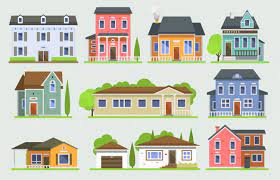 De schoorsteen
De overloop
De kelder
De magnetron
De afzuigkap
Het rijtjeshuis
De twee onder 1 kap
Het hoekhuis
De vrijstaande woning
De eensgezinswoning
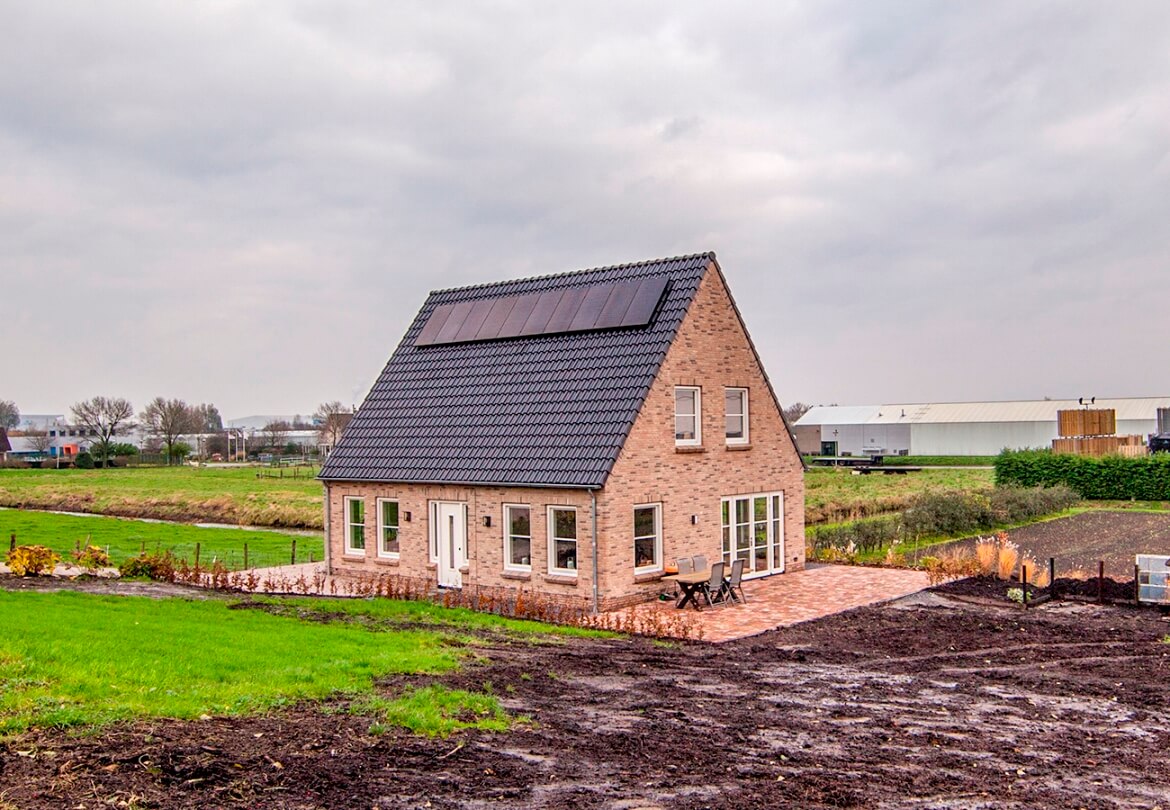 Dit is een huis waar één gezin in woont:
- rijtjeshuis
- twee-onder-een-kap
- vrijstaande woning
- hoekwoning
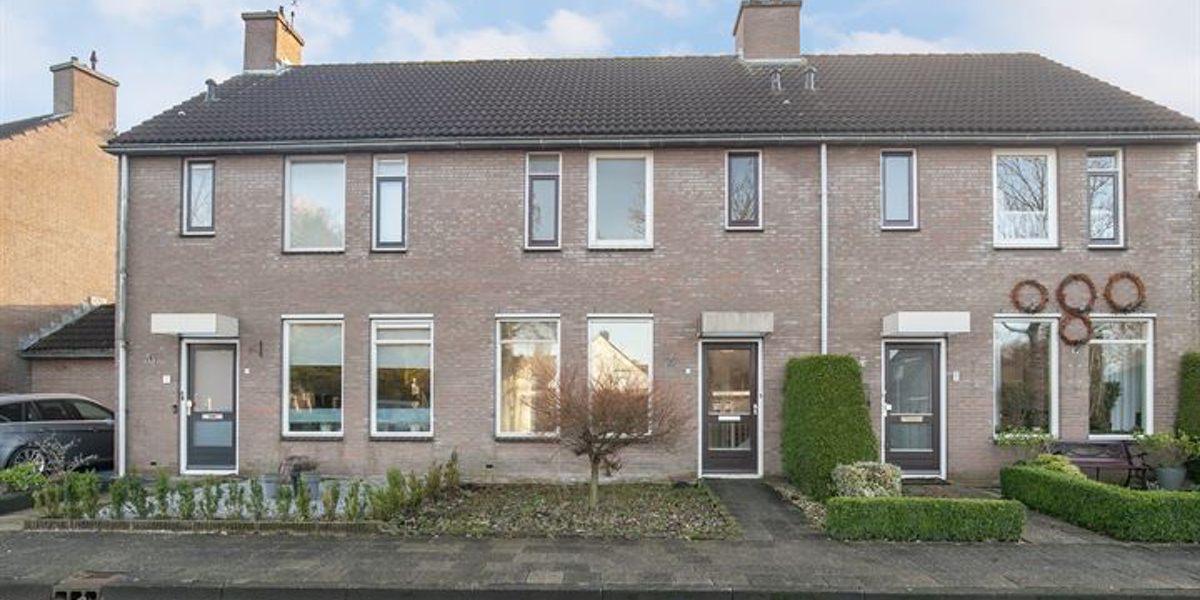 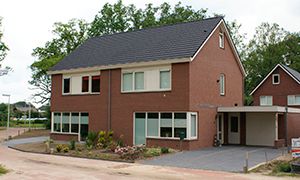 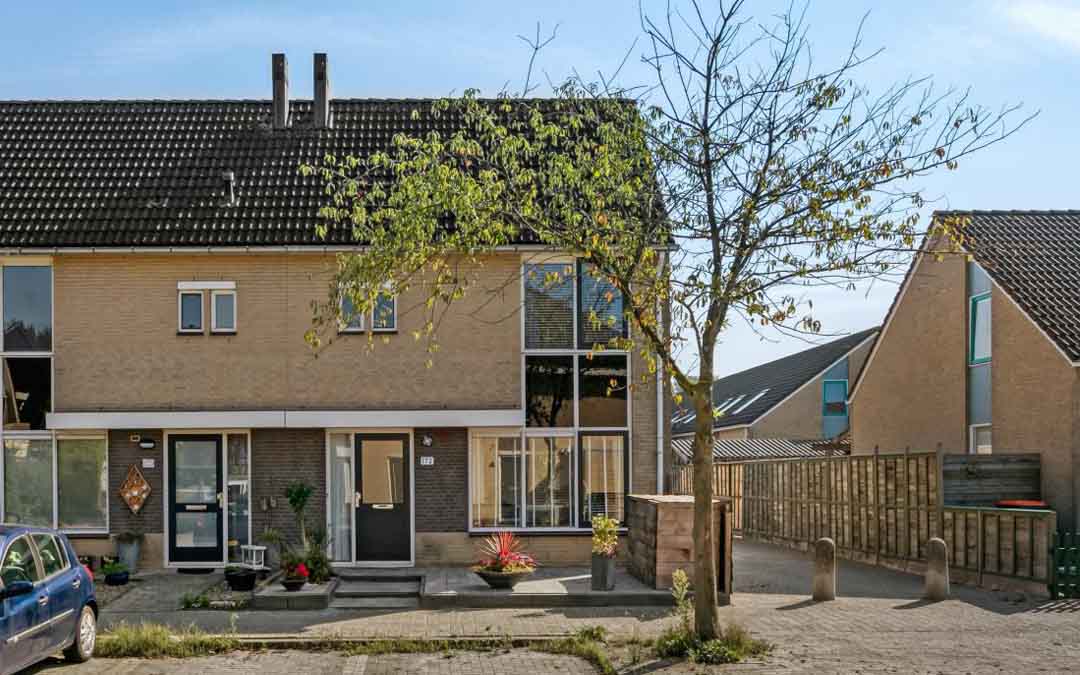 Samen praten
In wat voor huis woon jij ?
Ik woon in een rijtjeshuis/appartement/flat/twee onder 1 kap/hotel

Was jouw huis in ………………. groot of klein?
Mijn huis in ……………………. was groot/ klein

Hoeveel slaapkamers heeft jouw hui?
Mijn huis heeft ……………………….. slaapkamers.
Het vloerkleed
De deurklink
De verwarmingsketel
Zinnen maken
al heel lang 			in Staphorst		Ik woon
wij		 verhuizen		gaan 		Over drie weken
woon		in Nederland		Hoe lang           jij      ?
de badkamer		Ik ga			schoonmaken

een kelder			Er              onder            ons huis       zit